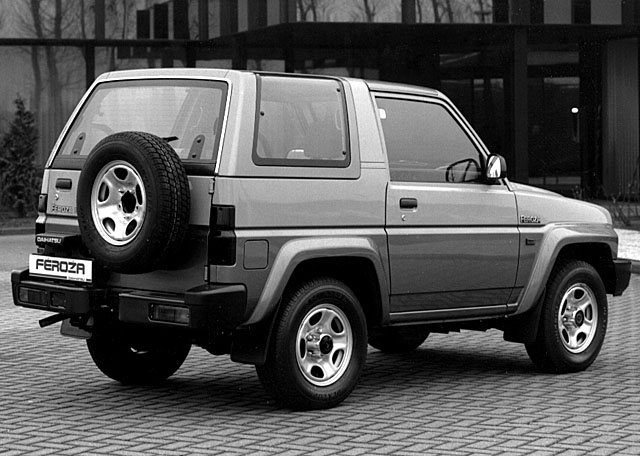 Daihatsu  Feroza
1.6i Hard Top
Libretto manutenzione e tagliandi
Specifiche olii da usare:

-Differenziale anteriore:0,9 lt api gl5 viscosity sae 90 or 80w-90.-Differenziale posteriore:1,95 lt api gl5 viscosity sae 90 or 80w-90,se LSD:con specifica LSD-Riduttore:1,4 lt api gl4 75w85-Cambio:1,7 lt-- apigl4 75w85 -Motore: api sf sae 10w40-Liquido freni: dot4Oli x diff autobloccanti:
-TUTELA W90/M-DA-CASTROL Hydpoid LS Castrol Hypoy LS90-Shell Spirax A 90 SAE W90-Tutela W90/ls-Motul 90 PA Differential oil for LSD (MOT90PA)
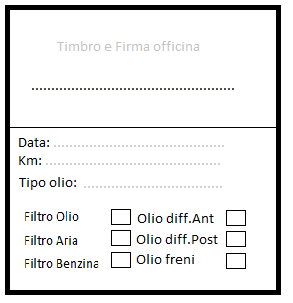 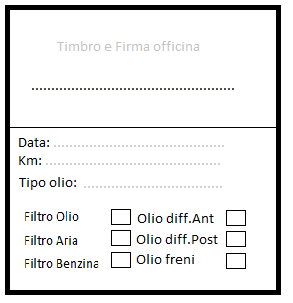 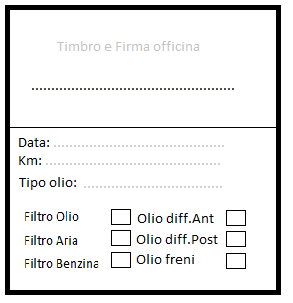 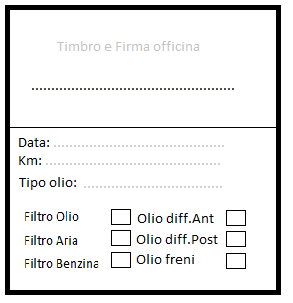 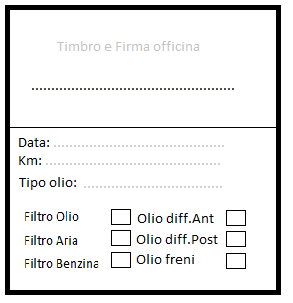 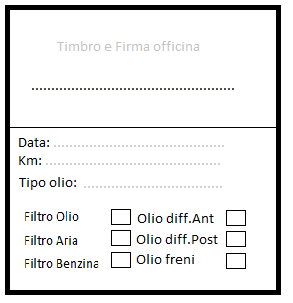 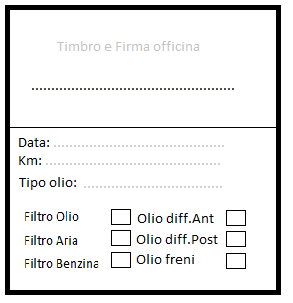 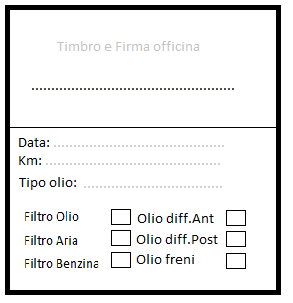 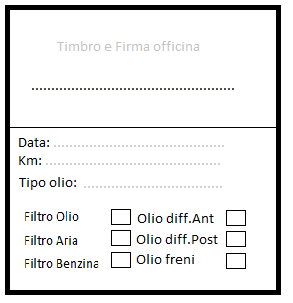 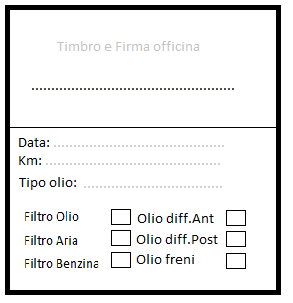 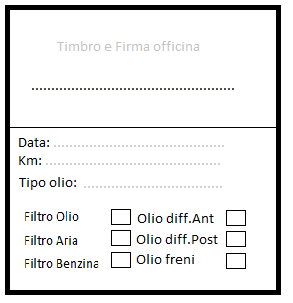 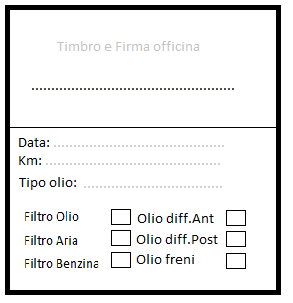 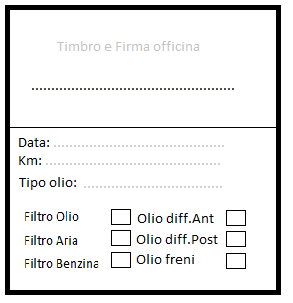 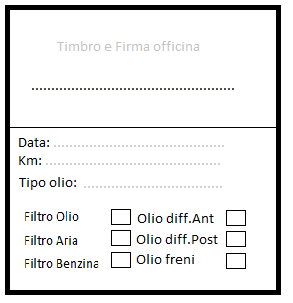 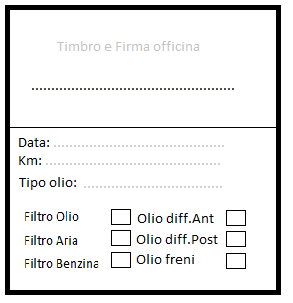 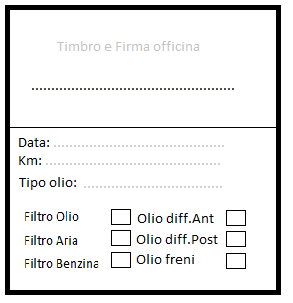 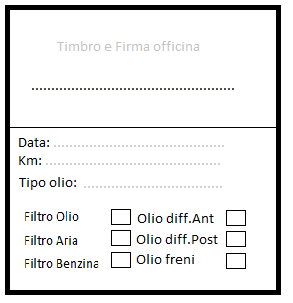 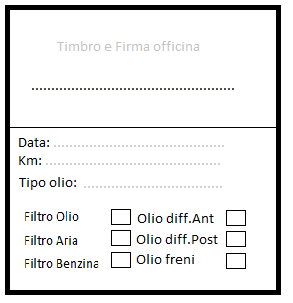 Installazione accessori
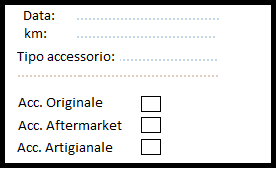 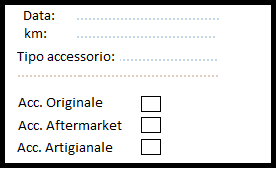 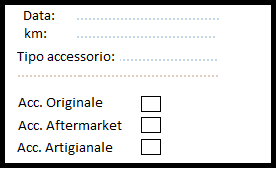 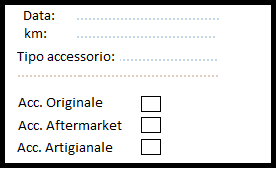 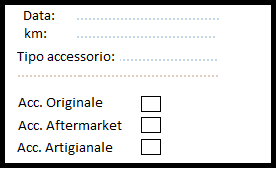 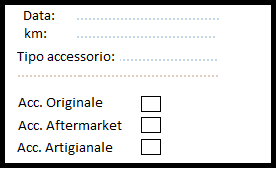 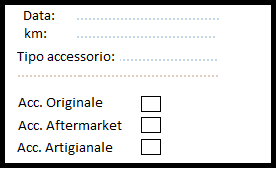 Installazione accessori
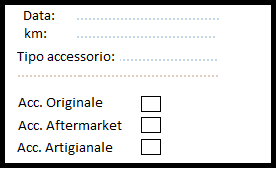 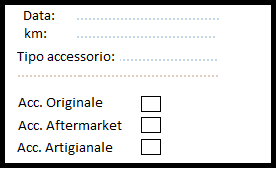 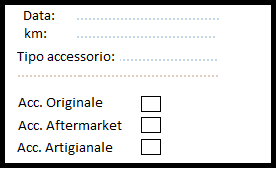 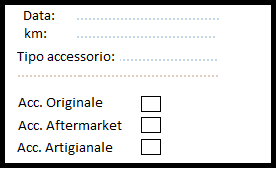 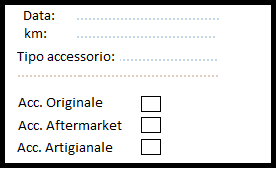 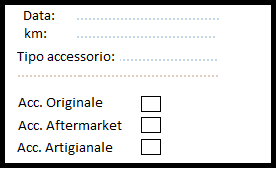 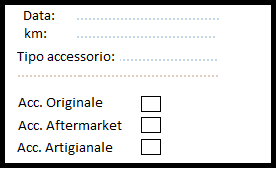